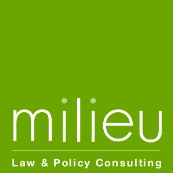 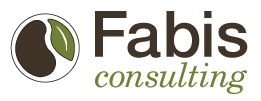 Methodological choices linked to the 2nd consultation on the EU reference document on natural capital accounting

Expert workshop on Natural Capital Accounting
Dr. Jan Cools and Dr. Roy Haines-Young
(17/9/2014, Brussels)
Discussion questions
Discuss EU reference document on NCA

Added value and target group?
Terminology to use?
Conclusions and next steps
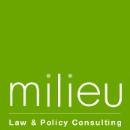 Q1: Added value & Target group
MAIN MESSAGE
EU Reference doc – Agreed concepts & terminology
High-level report on the importance, feasibility & policy use of NCA, including next steps and reccomendations
Overview of experiences – so far limited in doc

ADDED VALUE TO AIM FOR
Guidance to support EU countries to develop or improve their natural capital accounting at national level.
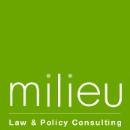 Q2: Terminology
Agree on which terms to use and what they mean:

Natural Capital OR Environmental capital, Ecosystem capital, biotic capital, …

Natural asset
[Natural capital] stock
[Ecosystem services] flow
Ecosystem good
Ecosystem benefit
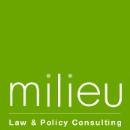 Q2: Terminology
Natural Capital
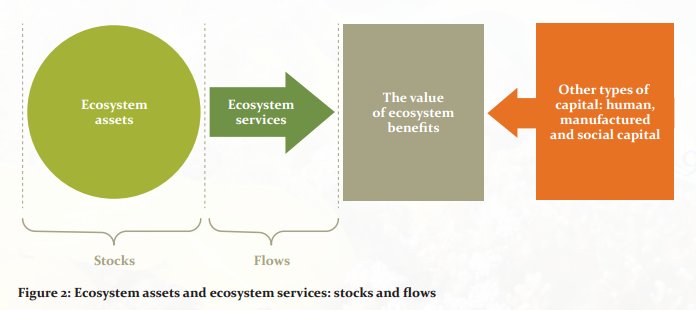 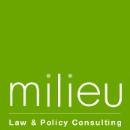 Source: UNEP (2014) Towards a global map of natural capital: key ecosystem assets.
Q2: Terminology
MAES approach
Natural capital
Biotic / Ecosystem capital:
(Living capital)
Abiotic capital:
(Non-living capital)
Abiotic stocks (assets)
(linked to geo-physical cycles)

Minerals, earth elements, 
fossil fuels, gravel , salts etc.
Abiotic service flows
(linked to geo-physical cycles)

Solar, wind, hydro, geo-thermal etc.
Ecosystem service flows:

Provisioning
Regulation & maintenance
Cultural services
Ecosystem stocks (assets): 

Ecological structures, and associated processes and functions
Q3: Conclusions and next steps
Final chapter of the EU reference document on NCA
Develop structured data platform
Develop common methodology
Link NCA to ecosystem assessments
Converting data into a common spatial reference frame
Elaborate opportunities for NCA to support decision-making
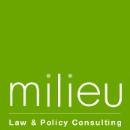 Discussion questions
Discuss EU reference document on NCA

Added value and target group?
Terminology to use?
Conclusions and next steps
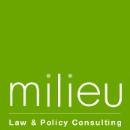 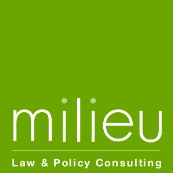 Thank you!!
Questions?

Contact
Jan.cools@milieu.be